4° trimestre 2021
Lição 05
De acordo com o Texto-Chave, que novo  mandamento Jesus deu aos discípulos?
Eles precisavam orar mais
Eles deviam amar uns aos outros
Era necessário que eles nascessem  de novo
Eles deviam lutar pela justiça
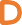 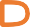 O que Jesus mencionou como sinal do que  faria a pessoa que iria traí-Lo?
Não permitiria que Ele lavasse  seus pés
Sairia da reunião antes dos outros
Colocaria com Ele a mão no prato
Iria pegar o primeiro pedaço de pão
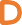 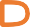 O que significa a palavra “Páscoa”?
“O Cordeiro de Deus”
“O anjo vai passar”
“Salvação para todos”
“Passar sobre”
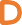 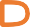 Para que acontecimento aponta a Santa Ceia?
A libertação dos israelitas
A descida do Espírito Santo
A redenção disponível aos judeus
A segunda vinda de Cristo
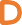 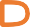 Sobre que assunto falam dois dos Versos de  Impacto desta semana?
Orgulho
Falta de paciência
Ambição
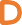 Imoralidade
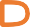 Na lição de sexta, Jesus foi mencionado como  exemplo perfeito de quê?
Submissão e bondade
Humildade e graça
Perdão e longanimidade
Justiça e misericórdia
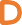 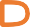 Por que Jesus revelou que conhecia o plano  secreto do coração de Judas?
Para deixar o discípulo preocupado
Para que os discípulos ficassem espertos
Para mostrar Sua divindade
Para impedir que ele O traísse
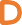 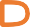 O que acontece com quem olha atentamente  para o incomparável amor do Salvador?
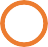 Fala de Jesus para os outros
Enxerga suas próprias falhas
Tem seu caráter transformado
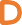 Sente-se culpado pelo pecado
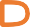 Que discípulo pediu que Jesus lhes mostrasse  o Pai?
João
Filipe
Pedro
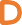 Tiago
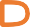 A respeito da Terceira Pessoa da Divindade,  qual afirmação não está correta?
É o mais elevado dom concedido
por Deus
Ele purifica o coração
O pecado só pode ser vencido por
meio do Espírito Santo
Nós podemos usar o Espírito Santo
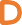 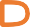